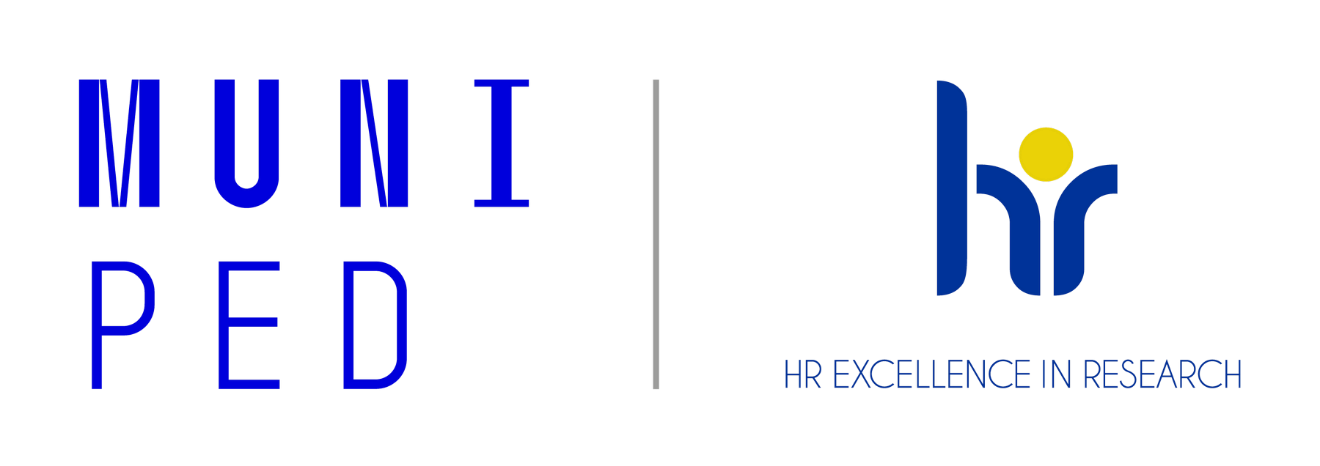 Sociální psychologieSociální konformita
Mgr. Jan Krása, Ph.D., Katedra psychologie, Pedagogická fakulta, MUNI
Dotaz na minulou přednášku
Jak byste definoval/a pojem insider?
[Speaker Notes: 2. Desires & beliefs]
Základní adaptace na sociální život
Máme vyvinuté schopnosti spolupracovat s ostatními a žít s nimi v komunitách, sch. podrobit se vedení atd.

Z těchto sociálních adaptací plyne celá řada důsledků: mj. sociální konformita, poslušnost k autoritě, změna chování dle sociální role atd.
Konformita ve skupině
Srov. „pohybovou konformitu“ v davu (např. elevator experiment). https://www.youtube.com/watch?v=aOOsfkM-nGQ&ab_channel=RavenChai 

DEF: Sociální konformita je přizpůsobení se převažujícím či dominantním názorům, požadavkům a normám skupiny či společnosti, v níž člověk žije, a potlačení projevů vlastních. 


Určitá míra konformity je jedním z logických důsledků socializace a je nezbytnou podmínkou pro bezkonfliktní fungování společnosti (srov. pravidla chování v dopravním provozu).
Názorová konformita ve skupině
Solomon Asch  v roce 1951 (1952, 1956) zkoumal vliv tlaku skupiny na odpovědi jedince týkajících se délky zobrazovaných čar.
(zkoumal i efekt prvního dojmu).
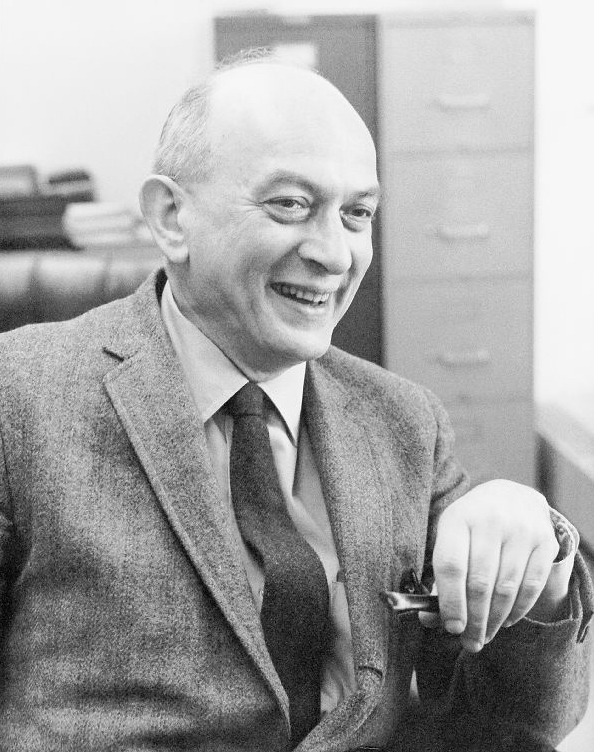 Konformita ve skupině
Video: https://www.youtube.com/watch?v=TYIh4MkcfJA 
Lidé byli rozděleni do dvou skupin: experimentální a kontrolní.

Měli 18x rozhodnout, která ze tří čar je stejně dlouhá jako předloha. Čáry se různě lišily, ale vždy jedna byla stejně dlouhá. 12 rozhodování bylo tzv. kruciálních.
Konformita ve skupině
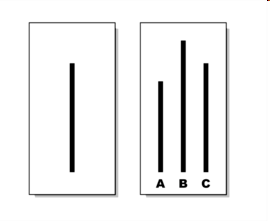 Konformita ve skupině
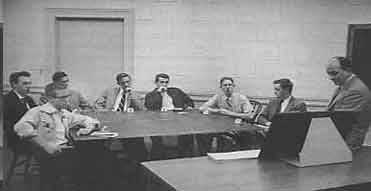 Konformita ve skupině - Výsledky
V kontrolní skupině, ve které lidé odpovídali sami za sebe, neudělalo 35 ze 37 účastníků žádnou chybu (chybovost byla 0,7%).
V experimentální skupině byli lidé (7) rozsazeni do půlkruhu a měli vyslovit svoji volbu. Pozice 1-6 byla obsazena Aschovými spolupracovníky, kteří v 12 případech odpovídali shodně špatně. Poslední odpovídala zkoumaná osoba.
Konformita ve skupině - Výsledky
Jen tyto zkoumané osoby jevily zjevně nervozitu, rozčílení, potily se, gestikulovaly a pokukovaly se po experimentátorovi.
V této skupině dosáhla vlivem sociálního tlaku chybovost 37 %.
25 % neudělalo chybu nikdy (oproti 95 % z kontrolní skupiny), 28 % udělalo chybu v osmi a více případech a ostatní udělali 1-7 chyb.
I ti, co odpověděli správně, uváděli, že pro ně nebylo lehké skupině odolat.
Jak ovlivňují skupiny svoje členy? (vysvětlení)
Když lidé hodnotí nějakou stránku reality za přítomnosti ostatních, jde jim o dvě věci: chtějí mít pravdu a chtějí na druhé udělat dobrý dojem.
K určení toho, co je pravdivé, máme dva zdroje informací: 
1. to, co nám říká náš úsudek a vnímání a 
2. to, co nám říkají ostatní.
Lidé se naučili oceňovat v průběhu vývoje nejen vlastní rozum, ale i úsudky ostatních.
Konformita ve skupině
Ve většině případů se naše úsudky překrývají s úsudky ostatních a tvoří tak stabilní obraz světa.
Experimentální situace však proti sobě staví oba tyto zdroje informací a jedinec si musí vybrat.
Hovoříme o informačním vlivu, jestliže se člověk vzdává ostatním, protože více důvěřuje jejich úsudku než vlastnímu.
Konformita ve skupině
Existuje však i druhý důvod konformity, kdy se jedinec podrobí názoru většiny, protože se chce zůstat oblíbeným, resp. nechce se stát neoblíbeným.
Pak hovoříme o normativním vlivu.
Na ostatních závisíme v naplňování svých potřeb, je pro nás proto důležité, aby nás měli co nejraději. Protože nesouhlas s ostatními může vést k nesympatiím či přímo odmítnutí a souhlas naopak k pozitivnějšímu hodnocení, jsou lidé vedeni k tomu, aby byli s názory ostatních konformní i z normativních důvodů.
Konformita ve skupině
Normativní a informační vliv tedy představují dva obecné mechanismy, kterými skupina ovlivňuje svoje členy.
Váha těchto mechanismů se pochopitelně napříč situacemi  a u každého jednotlivce liší.
Konformita ve skupině
Typy konformity:
Vyhovění - Je typem vnějšího přizpůsobení (díky normativnímu vlivu), které je pouze dočasné.
Příklad: dodržování rychlosti v obci.
Jestliže je osoba konformní především z normativních důvodů, tedy proto, že ji záleží na tom, co si o ní budou druzí myslet, pak změní sice svoje vnější chování, ale uvnitř si zachová své původní přesvědčení.
Konformita ve skupině
Typy konformity:
Akceptace (konverze) - je vnitřní přijetí (díky informačnímu vlivu), podle kterého se člověk bude řídit už napořád.
Příklad: 
Jestliže jedinec důvěřuje informacím ostatních, změní navíc i svůj vnitřní názor.

Učitelům by mělo jít především o akceptaci!
Tu lze dosáhnout nejlépe vysvětlujícím (tj. „demokratickým“) stylem výchovy. 
Autokratický styl výchovy vede spíše k vnějšímu vyhovění.
Konformita ve skupině
V rámci Aschova experimentu se ukázalo, že normativní vliv byl silnější než informační.
Dále byly učiněny další pokusy a tzv. metaanalýzy daného jevu:
Konformita vzrůstá s větší soudržností; liší se vzájemně kultury; informační vliv roste s kompetencí druhých (role vědce, profesora); větší obtížnost úkolu posiluje informační vliv...
Konformita ve skupině
Vliv má i velikost skupiny!
1 neměl žádný vliv
2 vyprodukovali 13 % chyb
Se třemi dosáhla konformita své plné síly, tj. 33 % chyb.
Více osob zvyšuje konformitu, ale stále o menší díl.
Konformita ve skupině
Když dal Asch účastníkům „podporu“ (někdo odpovídal před 7. vždy dobře), chybovost byla jen 5,5 %.
Pokud „podpora“ narušila jednotnost skupiny, ale odlišně od názoru účastníka, pak byla konformita stejně nízká. To ovšem platí jen pro jednoznačné názory, u složitějších konformitu narušuje jen „sociální podpora“ (=stejný názor).
Ovlivnění většiny menšinou
Existuje i opačný vliv, kdy menšina ovlivňuje většinu.
Většina má ovšem přístup k normativním i informačním zdrojům kontroly. Přesto menšina dokáže většinu ovlivnit (Galilei, Darwin, Freud, nové proudy v hudbě či umění, vliv ekologických či feministických hnutí apod.).
Ovlivnění většiny menšinou
K ovlivnění většiny dojde, jen pokud je názor menšiny konzistentní: tj. když je stabilní v čase (=diachronní stabilita) a když je stabilní v rámci menšinové skupiny (=synchronní stabilita).
teorie konverze Serge Moscoviciho: minoritní skupina musí jednat konzistentně, zastávat původní názor i přes nevůli ostatních, být aktivní, angažovaná, vyjednávat s protistranou a hledat kompromis.
Lovaš, L. (2019). Malé sociální skupiny. In J. Výrost, I. Slaměník, E. Sollárová (Eds.), Sociální psychologie: Teorie, metody, aplikace. Grada.